KinX
Tony, Shahab, Jaikun, Brandon
Mission: Connecting Families in a World of Information
Road Map
Prototypes
Tasks
Experimental Method
Results
Plan of Action
Prototypes
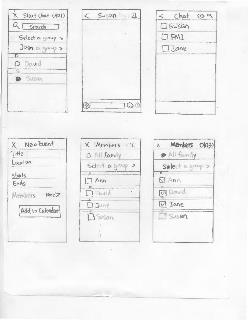 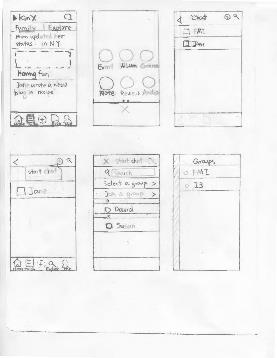 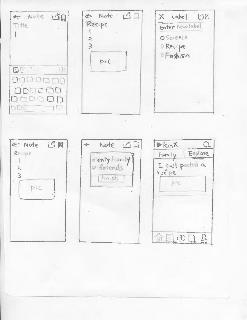 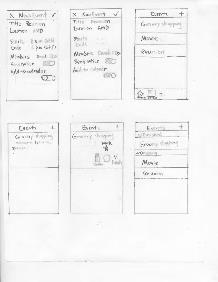 Tasks
Group Messaging
Creating and sharing Calendars
Creating Recipes (Notes)
Scenario 1
You are preparing to go home and you would like to send a message to immediately notify your family members that you are coming home for Thanksgiving two days early.
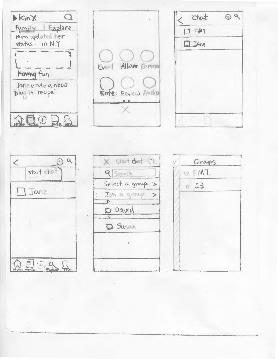 Scenario 2
You are planning a family reunion next month and would like to send a calendar invite to your family so you can coordinate the best time.  You would like to add this calendar to your own calendar.
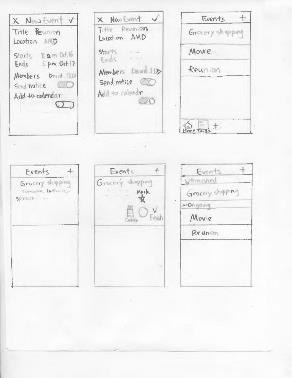 Scenario 3
You recently were taught a delicious cake recipe.  Create a note labeled Recipe and post it to the family forum to share with your relatives.
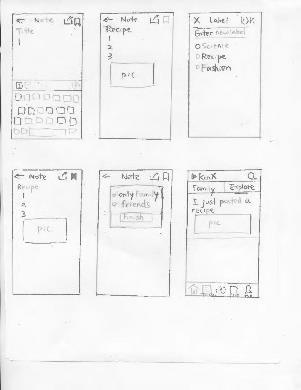 Experimental Method
Subjects
Subject 1: Australian PhD staying in the US for 5 months.  She communicates with family using email Facebook and Google Chat
Subject 2: Korean PhD Student. She with family communicates using KakaoTalk and Skype. Never uses the phone. 
Subject 3: PhD student. She communicates with family using Skype, WhatsApp
 Environment
Subject 1: Old Union
Subject 2: Escondido Village after dinner
Subject 3: In her dorm
Procedure
Introduction, demo, perform task, and gather feedback
Test measures
How intuitive it was to navigate through the app (reactions and feedback)
Results
Layout and icons were unintuitive 

Hard time accessing chat and note features

User expected to be automatically taken back after creating an event
Potential Solutions
Add a navigation panel to every screen 

Make Icons more representative of their functions

Design a more intuitive layout

Create an option to reset home screen
Summary
Learned
How to make the layout more user-friendly
What aspects need work
Need to
Solidify the functions within each feature
Figure out layout will be the most intuitive and effective